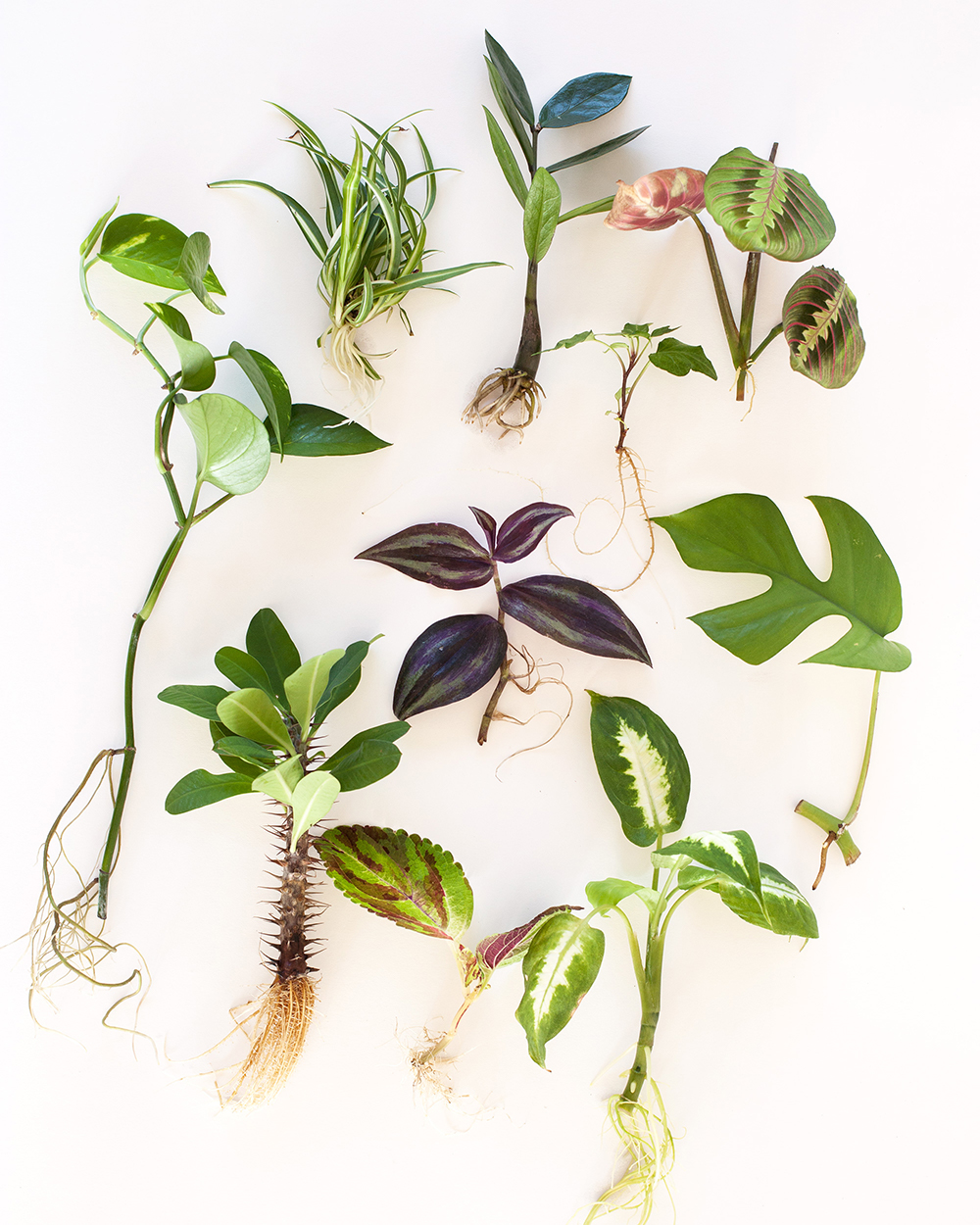 Vegetatief vermeerderen
Leerdoel: 

Manieren van stekken 
Doel van stekken
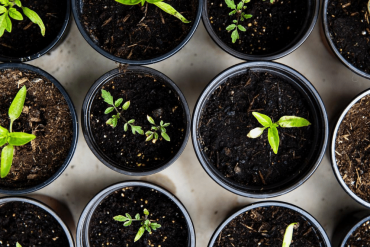 Verschillende manieren van stekkenKopstek = Het eindgroeipunt van de hoofdscheut Scheutstek = Eindgroeipunt van de zijscheut Tussenstek = Midden van de stengel met twee of meer 	          bladeren Oogstek = Tussenstek met maar 1 blad en 1 oog Wortelstek = Stuk van de wortel
Bladstekken
Blad met bladsteel
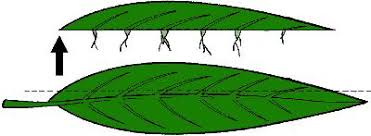 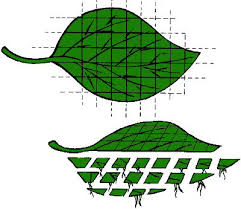 Blad zonder hoofdnerf
Stukjes blad
Marcotteren
Insnijden 	    	    Mos om de stengel    		Met plastic omhullen
Scheuren
In principe de plant uit elkaar trekken. Hierbij houd je per plant een wortelgestel en stengel en blad.
Uitlopers
De plant doet dit zelf
Afleggen
Deel van de stengel vastleggen op/in de grond
Opdracht: stekken en scheuren
Stekplaat klaarmaken:
Zet een stekplaat op de tafel
Gooi hier genoeg stekgrond op 
(paar cm boven de rand van de stekplaat)
Zorg dat overal evenveel oplicht
2x laten stuiteren
Afstrijken 

Stek wegsteken: 
Maak in elke plug gaatjes waar de stekjes in kunnen.  
Steek de stek in het gaatje en zorg dat deze voldoende contact met de grond maakt. Druk de grond goed aan.